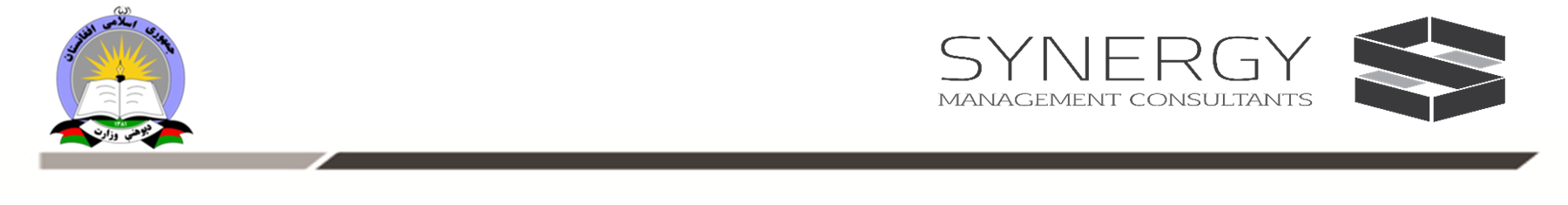 Inclusive Schools
Day 3
Universal Design for Learning
[Speaker Notes: Facilitator’s objective of the day
Help participants understand that situation of diversity and principles of inclusion is universal, but strategies for inclusion is contextual (metaphor of grafting vs pollination)
 Introduce the concept of Universal Design for Learning
UDL is introduced in an experiential manner
Prerequisite knowledge and skill for facilitators
Conviction that everyone can learn and in particular the children.
to look at school and school system as a barrier rather than the children’s diversity as a barrier
Aware of various forms of exclusion
Optimum knowledge about the concept of UDL
Multiple strategies of instruction within the framework of multiple intelligences and the principles of inclusion
Knowledge of gathering resources for UDL from multiple sources including resources from local community. 
What to notice and how to observe academic activities and how to provide constructive feedback. (for lesson planning, execution of planned lesson, usage of resources, peer learning during TLC etc. to name a few) 
How to document and report /gather information on inclusive schools
Compile information of usage of UDL from multiple institutions-national and international sources
Disseminate relevant strategies to sustain  inclusion in schools in ones’ province /district and facilitate adaptation of strategies to local context in Afghan.
Facilitate cross learning and skill transfer across teachers and schools during TLC
Prereading(recommended)
https://www.cast.org/impact/universal-design-for-learning-udl
INCLUSIVE EDUCATION, TRAINING of TRAINERS MANUAL, Steps towards Afghan Girls’ Educational Success II, Aga Khan Foundation, Afghanistan, April 2018
Expected learning outcomes from participants
Understand the difference between conventional and UDL frameworks of teaching
Experience planning to teach using UDL framework
Strategies of facilitating teachers to practice inclusion.
Strategies to report the ground level situation to higher levels 
Recommended that even the PDMs read these two documents: 
https://www.cast.org/impact/universal-design-for-learning-udl
INCLUSIVE EDUCATION, TRAINING of TRAINERS MANUAL, Steps towards Afghan Girls’ Educational Success II, Aga Khan Foundation, Afghanistan, April 2018]
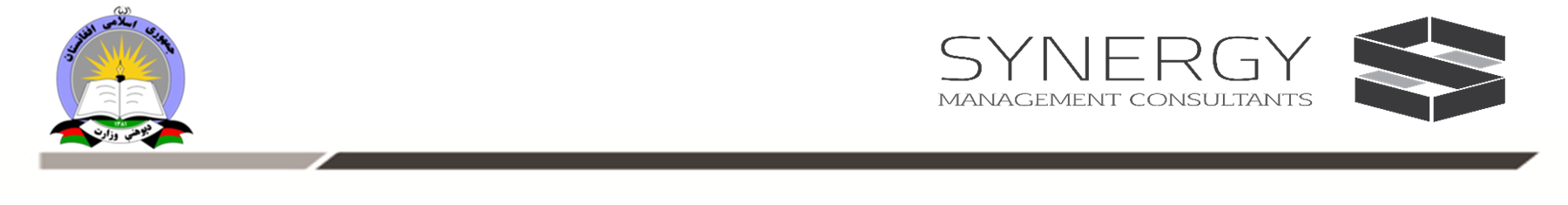 [Speaker Notes: Facilitators: 
Begin the day greeting the participants and follow the protocols. 
Later walk through the participants about the schedule for day 3.
 Remind the ground rules, state the expectations and learning outcomes from the participants. Return the interactive diaries, share your responses to general information and common issues applicable to all. If it is participant specific, ask them to go through your feedback, and get back to you for further clarification if any .

Day 3 Expectations: participants will be exposed to principles of UDL and they  experience on how to observe, facilitate and provide feedback to teachers.

Objectives:
Understand what inclusive schools do to accommodate diversity in students.
Understand the difference between conventional and UDL frameworks of teaching
Experience planning to teach using UDL framework
Strategies of facilitating teachers to practice inclusion.
Strategies to report the ground level situation to higher levels]
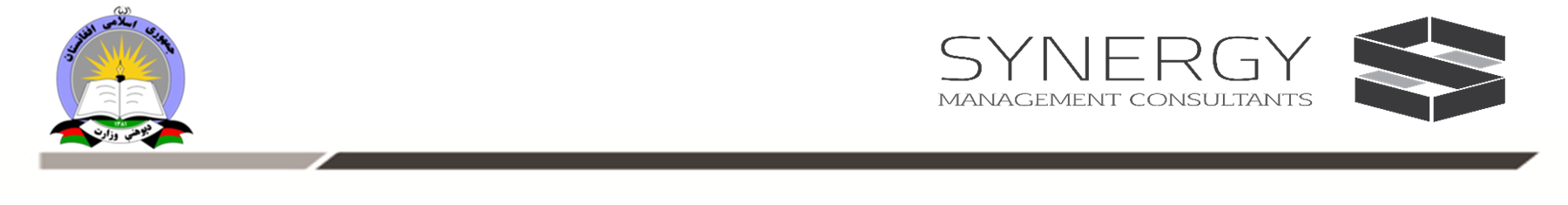 Review of Day 1
Barriers to education
Indicators of the barriers to education/schooling
Review of Day 2
Exclusion is one of the barriers which arises out of prejudice, stereotyping and leads to discrimination.
Indicators of the inclusive practices in schools
Role of PDM?
Facilitate schools and communities to minimize barriers
Facilitate the stakeholders to develop the belief that student diversity is welcome and are convinced that every child can learn
[Speaker Notes: To the Facilitator: Help participants recall the learning from day one and two and the specific message for the PDMs from the two days’ workshop. 
Further move on to the next slide to help them specifically recall the difference between viewing student diversity as a problem as against the deficiencies in the school itself]
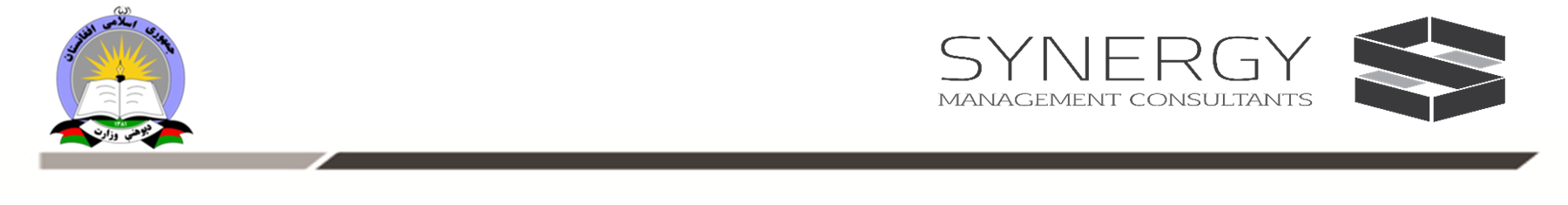 When the school is considered problematic
When the child is considered problematic (deficit model)
Child is labelled
Try to rectify impairments with modification
Assess and segregate the child
Focus on making then ‘normal’
Aim : main-stream/drop off
Rigid classroom protocol
All to learn in same way
Common teaching methodology
Teacher belief: some need special school
Diversity rejected as a block to functioning
Results in formal schools
Child ‘s needs are valued
Alter expectations
Rectify barriers, accommodate
Focus is built on the strengths
Aim : responsible citizens
Adaptive classroom protocol
Vary according to learning styles
Teaching methodology vary
Teacher belief: Every child can learn
Diversity welcomed as a resource
Results in inclusive schools
[Speaker Notes: Facilitator led:  
Keep this slide on, and randomly select  every fifth person in a circle (alternatively every person sitting of the right end of each row will read out the pair of points from two columns and say what they understand by it.
For example, the first points from both columns: child is labelled versus child’s need valued. Based on day 2 discussions, they need to explain What does this mean? What could be the problem in the first case.
This way 11 participants are randomly selected and they share their understanding about what each pair mean. 
Following this move on to community building activity.

 And they should pause for half a minute. In this period, any other participant is welcomed to seek clarification if any from their co-participant or add their observation /point of view..


Objective:
To recall the difference between viewing student diversity as a problem as against the deficiencies in the school itself]
Community building activity-day 3
Find your partner:
In relation to inclusive education, I need to know……………..”

In relation to inclusive education, I can offer……………………..”
[Speaker Notes: Facilitators:
Community building activity: Finding resource persons:
Objective of the game:
Mutually complimenting the demand and supply of external support, 

Material: Most preferable Post its (note-paper with sticky gum / paper slips/   in case post-its is not available, use chart and 
markers/sketch pens . 
Instruction: Activity in two parts:
Part 1
1.Get all participants to be seated in  a circle with a pen in their hands and quick warm up claps. (slow to fast  then slow frequency)
2. Give each participants two blank pieces of paper (about the size of a post card)  and Show the slide with two incomplete statements.
3.Now instruct them: 
Write your full name on one corner of both the  papers
Look at the slide. There are two incomplete statements. You will need to complete them. On one sheet write the first statement and on the other the second sentence.
After writing, stick the chits on the flip charts separately under charts with the corresponding headings- “I need to know”  and  “I can offer”. For this you get 10 minutes . (the two flip charts can be of different colours and can be hung on opposite walls in the training venue)

Part 2
After all of them stick  and return to their seats, give them the next instruction
You have to now look for a partner who wants to offer help for  the aspect you want to know. Find them from the chart and become their partner for remaining two days. 
Use this opportunity to discuss what you need to know? Why?
There can be more member partners in each group.
Just in case suitable partner is not found, then both I need to know to,  and I can offer can be stuck to the flip chart in the centre.
Facilitator will help address this during break time.

Part 3: move on to next slide]
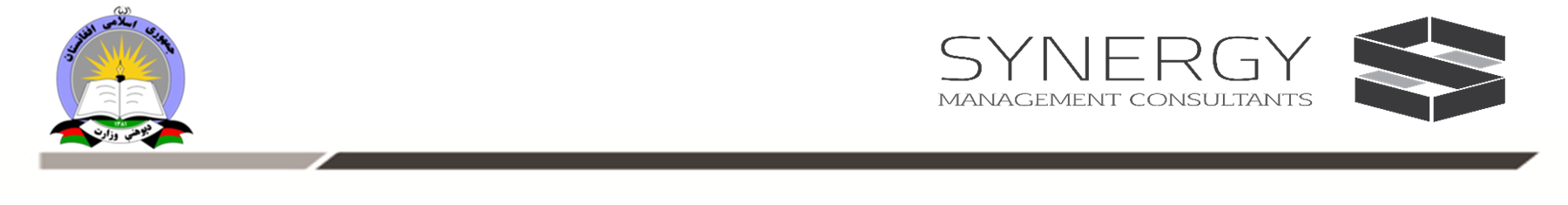 What and How activity?
When the school is considered problematic
What do schools do?
Child ‘s needs are valued
Alter expectations
Rectify barriers, accommodate
Focus is built on the strengths
Aim : responsible citizens
Adaptive classroom protocol
Vary according to learning styles
Teaching methodology vary
Teacher belief: Every child can learn
Diversity welcomed as a resource
Results in inclusive schools
What provisions can the schools make for children to learn?
How do they do?
*
*
*
*
*
*
*
*
*
*
*
[Speaker Notes: Facilitator
This activity is the continuation of the review activity. Tell the participants that they now have an opportunity to mutually help each other to wonder How the schools accommodate children with diversity?

Objective:
In this the participants will get an opportunity to make a guess about inclusive practices and suggest the alternative strategies which are not normally seen in formal schools.

Instruction:
The partners formed during community building exercise group together. The number of members in each group is likely to vary. In case the size of the group is more than six, they divide into more groups of three members.
Tell the participants to brainstorm how they accommodate all children against each point about what they do?
Conclude that activity by asking the participants to remember all that they discussed as it will be a valuable resource for themselves.]
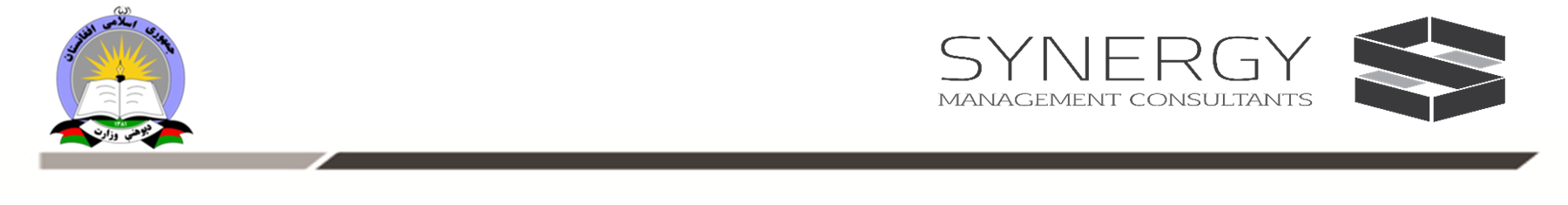 There is a 125 pages long document. The Inclusive Education Training of Trainers Manual has been developed within the framework of the STAGES II program (Steps Towards Afghan Girls’ Educational Success) in Afghanistan, to address the barriers for education of Afghan Girls. It is mentioned in the acknowledgement section that,
“In the development of this manual, the ‘pluralism’ model is used as a key approach in the shift to 
inclusion. The pluralism approach emphasizes besides equal treatment, the importance of embracing diversity. This means ‘going beyond tolerance’, to actively seek, understand and learn from difference. It can generate a culture of respectful dialogue that values every participant for uniqueness that they bring to the learning process. It becomes an example of how diversity is strength. I also used ideas and tools from some other sources: A Teachers’ Manual to Peace Education, UNESCO (2001), New Delhi; Essentials of Dialogue, Tony Blair Foundation ( 2016); also valuable resources were the Ethical Literacy training document, from Rahman Rener (2017) and Teaching Tolerance lesson plans from www.teachingtolerance.org.”(p:2)
[Speaker Notes: Facilitator:
Knowledge of the existence of the following document: INCLUSIVE EDUCATION, TRAINING of TRAINERS MANUAL, Steps towards Afghan Girls’ Educational Success II, Aga Khan Foundation, Afghanistan, April 2018.

Facilitator: To show this slide, draw attention to the meaning of pluralism model and the phrase diversity is strength.

Ask the participants: “In the previous activity do you think that intuitively you applied pluralism model and accepted diversity a useful resource in your thinking. How many of you accept diversity as a strength? Please raise your hands.

Later for those who did not raise hands,  select  two or three among them and ask why you don’t agree?” Just record it and can be used in subsequent sessions if needed.]
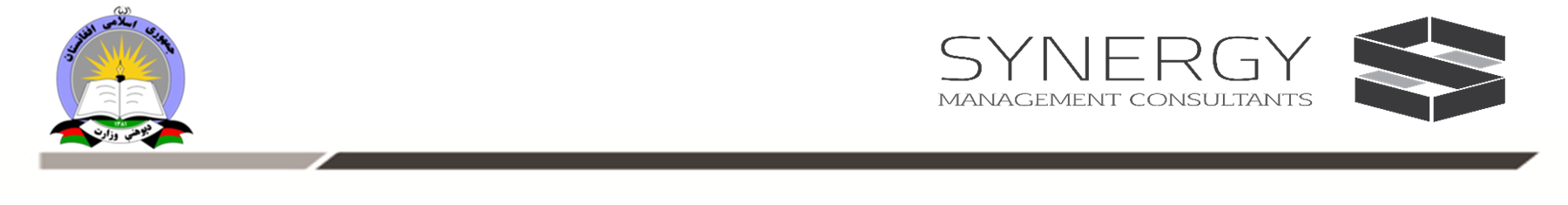 How to practice inclusion?
[Speaker Notes: To facilitators:
One of the most important principles of inclusive education is that no two learners are alike, and so inclusive schools play great importance in creating opportunities for students to learn and that they are assessed in a variety of ways to track individual self-development instead of assessing them in comparison with the development of the peers.
2. Teachers and  inclusive classroom pedagogy :Observing and facilitating inclusiveness, give importance to cross learning across schools and provinces (note: Grafting vs cross pollination metaphor)]
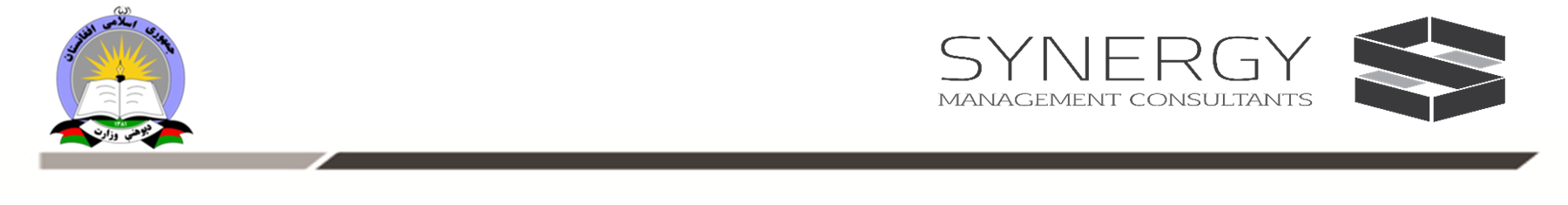 Why do some children remain out of school?
Children in Afghanistan – and their households may face war, displacement, migration and natural disasters in trying to access education, in addition to more common difficulties such as poverty and lack of access. This study, part of the Global Initiative on Out-of-School Children launched by the United Nations Children’s Fund (UNICEF) and the United Nations Educational, Scientific and Cultural Organization Institute for Statistics (UNESCO UIS), seeks to identify the barriers preventing children in Afghanistan from attending school, identify gaps in the current approaches to addressing these barriers and provide policy recommendations to move forward effectively. This is in line with the studies conducted elsewhere at the country and regional level for the out-of-school children initiative (OOSCI), based on existing data.
Source: Ministry of Education, Islamic Republic of Afghanistan, and United Nations Children’s Fund (UNICEF),  https://www.unicef.org/afghanistan/reports/global-initiative-out-school-children
[Speaker Notes: To the Facilitator: 
Preferable seating arrangement: In a circular form till lunch time.

This is a reading activity : 15 minutes. The next four slides are meant for the participants to read: they are excerpts from two sources: 
1. Source: Ministry of Education, Islamic Republic of Afghanistan, and United Nations Children’s Fund (UNICEF),  https://www.unicef.org/afghanistan/reports/global-initiative-out-school-children
2. N for nose: state of the education report for India 2019; children with disabilities - UNESCO Digital Library  P(75)

The objective:

Participants who are now familiar with various barriers to schooling, get to know the major barriers in their own context from reliable sources of information. 

Activity:

Brief reading: Ask the participants to first read either from their worksheets/ interactive diaries and if given printed handout otherwise they can read from the laptop or mobile phone.
Second, discuss in pairs about possible solution to prevent dropouts by making suitable modifications in the school and classroom. 
Later spend 5 minutes for collective sharing of the outcome of their discussion.

There is a possibility that some of the participants discover that this paragraph  is just an introduction, incomplete and the actual barriers and gaps are not found in this paragraph. That observation is indeed positive. Let the participants know that the link will be shared, and they may read the entire article/report in their leisure.
Alternately just in case no one notices, the facilitator can ask two direct questions :
What does this report intend to identify?
What are the barriers identified by the report? 

Facilitate participants to think out of box on the  possibilities to attract and retain children in school by addressing the barriers which are within their scope of addressing.]
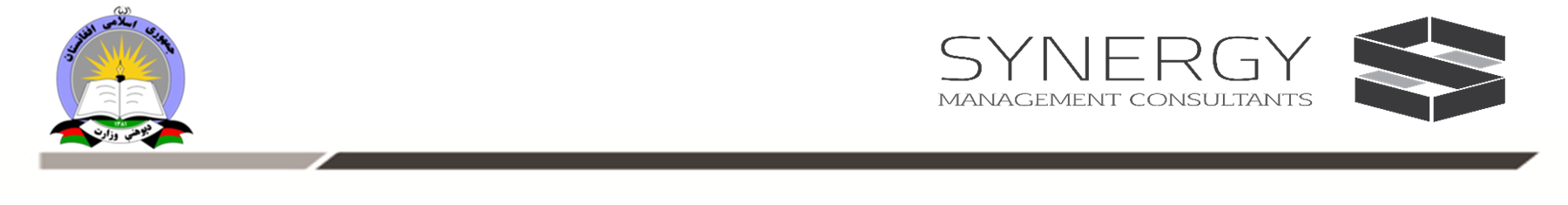 Think it over: Can these issues be resolved?
On any given school day, over 1 billion children around the world head to class.
More children and adolescents today are enrolled in pre-primary, primary and secondary education than ever before. Yet, for many of them, schooling does not lead to learning – and this was before COVID-19 shuttered schools and disrupted learning across the globe, creating an urgent need to reimagine education.
A lack of trained teachers, inadequate learning materials, makeshift classes and poor sanitation facilities make learning difficult for many children. Others come to school too hungry, sick or exhausted from work or household tasks to benefit from their lessons.
Ref: https://www.unicef.org/education
[Speaker Notes: Facilitator:
Immediately after the first short break reading and discussion activity: “Think it over: Can these issues be resolved”
Preferable seating arrangement: In a circular form till lunch time.

Objective:
To set a context to introduce the concept of UDL
As PDMs (professional development members) in education, there is a need to contribute. How does knowledge of UDL help PDMs?


Activity: 
Any three participants will volunteer to read the three points in the slide above. After each point the facilitator pauses to discuss whether some of these issues can be resolved. 
 Facilitator encourages the participants to ask questions and seek responses from each other.
To reflect upon the following:
Realise that not all problems be resolved all at once.
List all the problems mentioned in this excerpt of  UNICEF report. Are there any new issues which were not pointed in the last two days?
To ponder which of these issues can be addressed with collective effort from parents, community, school management, teachers and PDM?
4.  Conclude the activity by saying let us explore more about addressing such issues of dropouts. Here is short video about the strategies which can be used to address some of these issues.]
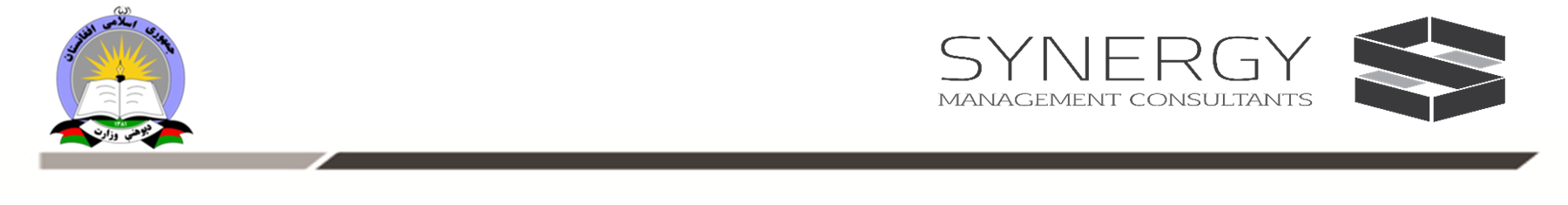 The Two Frameworks Used For Inclusive Classrooms

Differentiation (differentiated curriculum and instruction)  
and 
Universal Design for Learning (UDL)
[Speaker Notes: To the Facilitator: 

This is a reading activity : 15 minutes. This is the second slides -  meant for the participants to read: they are excerpts from two sources: 
1. Source: Ministry of Education, Islamic Republic of Afghanistan, and United Nations Children’s Fund (UNICEF),  https://www.unicef.org/afghanistan/reports/global-initiative-out-school-children
2. N for nose: state of the education report for India 2019; children with disabilities - UNESCO Digital Library  P(75)]
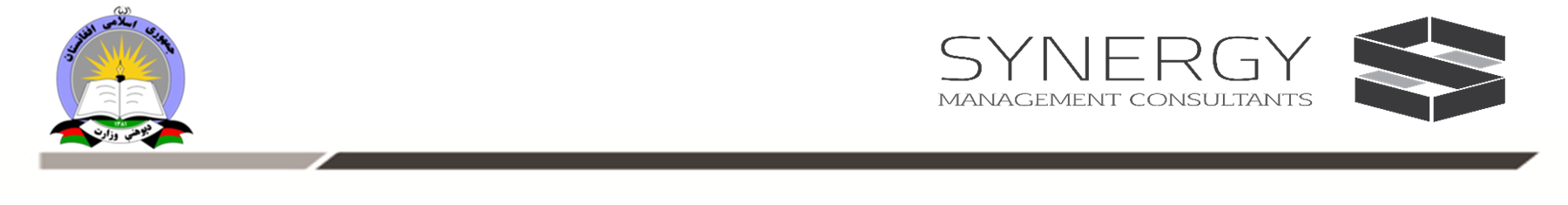 Differentiation, in simple terms, is defined as teachers responding to learners’ needs. The principles that guide differentiation are:
• A differentiated classroom is flexible.
• A differentiated classroom provides an environment that encourages and supports learning.
• Differentiation of instruction stems from effective and ongoing assessment of learner needs.(formative assessments)
• Students and teachers are collaborators in learning. Differentiated curriculum and instruction requires considerable effort at the school level and in classroom transactions. 

Reference: N for nose: state of the education report for India 2019; children with disabilities - UNESCO Digital Library P(75)
[Speaker Notes: To Facilitator: Preferable seating arrangement: In a circular form till lunch time.

This is a reading activity : 15 minutes. This is the third slide -  meant for the participants to read: they are excerpts from two sources: 
1. Source: Ministry of Education, Islamic Republic of Afghanistan, and United Nations Children’s Fund (UNICEF),  https://www.unicef.org/afghanistan/reports/global-initiative-out-school-children
2. N for nose: state of the education report for India 2019; children with disabilities - UNESCO Digital Library  P(75)
tor: Post watching the documentary make a power point presentation about UDL]
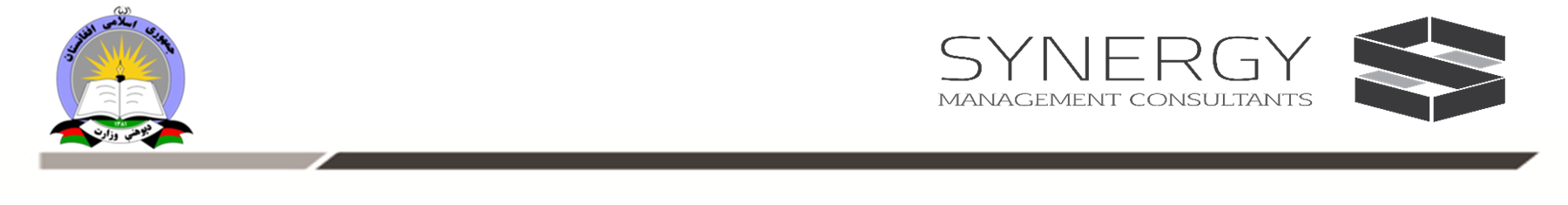 UDL provides a framework for designing curricula and teaching methodology by thinking of all the potential needs of diverse students. The principles that guide UDL are:
• There are multiple ways of representing knowledge (content, information etc.) for students.
• There are multiple ways that students can demonstrate their knowledge and understanding (bringing into focus the purpose and modes of assessment).
• Teachers can engage students in learning in many ways. Implementation of the UDL framework is said to improve the learning process for all students. 
Providing all students with multiple ways of accessing and demonstrating knowledge increases their chance at educational success (Capp, 2017). 
Flexibility too, is a key foundation for UDL. 
Just like inclusive education, UDL is an evolving paradigm, and evidence for its applicability to educational design continues to be generated.
Reference: N for nose: state of the education report for India 2019; children with disabilities - UNESCO Digital Library P(75)
[Speaker Notes: To Facilitator: Preferable seating arrangement: In a circular form till lunch time.

This is a reading activity : 15 minutes. This is the fourth slide -  meant for the participants to read: they are excerpts from two sources: 
1. Source: Ministry of Education, Islamic Republic of Afghanistan, and United Nations Children’s Fund (UNICEF),  https://www.unicef.org/afghanistan/reports/global-initiative-out-school-children
2. N for nose: state of the education report for India 2019; children with disabilities - UNESCO Digital Library  P(75)]
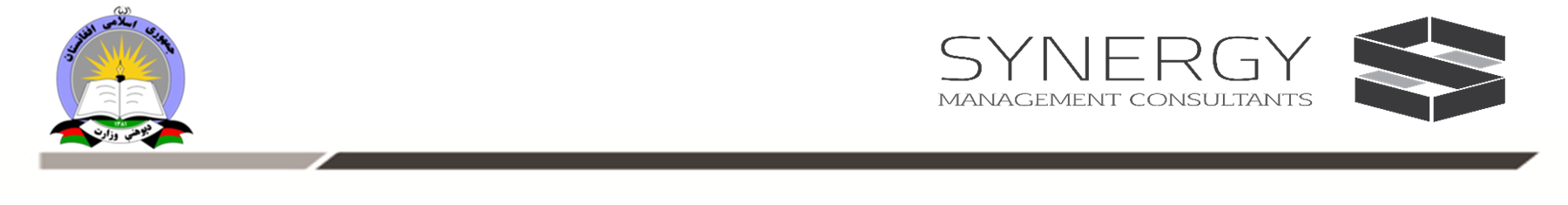 Reading activity: 
Article reference from resources folder:
To read first during training: Anupam_Ahuja.pdf (docworkspace.com) file name in resources folder: “UDL for day 3”
Additional reading / for skimming: 
Universal Design for Learning _ Understood - For learning and thinking differences
UDL Lesson Planning _ Understood - For learning and thinking differences
[Speaker Notes: Objective:
1: Practice self reading and discussing to understand new concepts with guidance.
2: Understanding the basic principles of UDL

Facilitator: 
It is recommended that the facilitators should have read all the three prior to training. During the training, for reading about UDL: Either everyone reads on their own or the facilitator reads aloud and explains.
(just a suggestion: no need for translation, the facilitator can read aloud like a textbook  and provide explanation while the participants follow the text or gives the gist of the message in the article  either in the beginning or in the end if the participants can read on their own.)

Activity:
Begin with a warmup activity: for shuffling and regrouping: 
Get all participants to walk randomly inside a circle when the bell is ringing. When it stops, they must quickly form a circle. Repeat this five times. In the end, tell the participants to say left, right, left, right…one after the other. All those who said left will move to one side and those who said right will form another group. 

2. Then they sit and read together: The articles in pdf are in the resources folder:  
First read: during training: Anupam_Ahuja.pdf (docworkspace.com) – read about UDL for day 3file name in resources folder: “UDL for day 3”
Later if time permits read/ skim through the next two or give it as an assignment

i:   UDL Lesson Planning | Understood - For learning and thinking differences  and 
ii:  Universal Design for Learning _ Understood - For learning and thinking differences

3. After reading the two groups are required to debate on what they agree and what they do not from the article. They need to also discuss why it is or it is not relevant to Afghan context.
4. Facilitator joins only when there is silence or misconceptions are discussed. Otherwise, the facilitator observes and records the participants’ understanding of UDL. These can be used as examples wherever relevant during the presentation.]
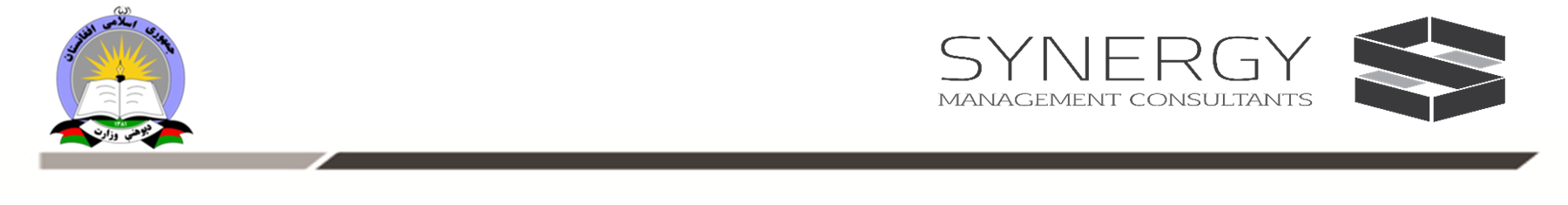 1. What is  Universal Design For Learning(UDL) ?
According to CAST , Universal Design for Learning (UDL) is a framework to improve and optimize teaching and learning for all people based on scientific insights into how humans learn.

2. What are UDL guidelines?
CAST describes the UDL guidelines as tools to design and implement UDL.


Reference:https://www.texthelp.com/resources/universal-design-for-learning/
[Speaker Notes: To Facilitator: Post reading make a power point presentation about UDL (slide no 15 to 19)]
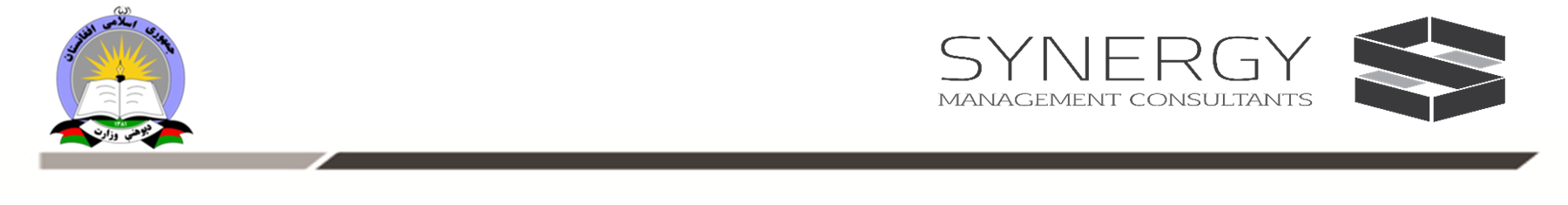 Yesterday one our points of discussion was, 
Should children adapt to school?, or the school accommodate children?
It is scientifically proven that learner diversity should be accommodated in schools. For this UDL is the answer.
Why UDL?
UDL approach to teaching minimizes barriers maximizes learning for all students.
UDL aims to change the design of the environment and curriculum rather than to change the learner.


Reference: https://www.texthelp.com/resources/universal-design-for-learning/
[Speaker Notes: To Facilitator: Post reading the two articles, make a power point presentation about UDL (slide no 15 to 19)]
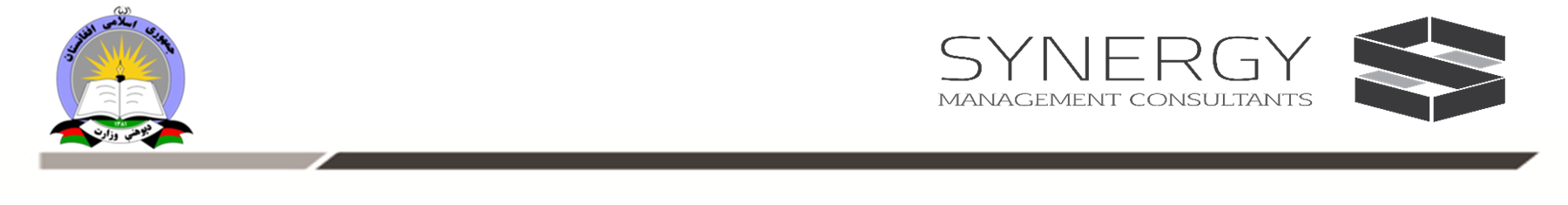 Inclusive pedagogy-Modification
Inclusive pedagogy -Accommodation
The process of learning is changed
Changes in teaching plan
Work standards not altered
Teaching with differentiated instructions and materials
No concession in learning goals, only the way or route to accomplish is varied
Eg: same materials altered environment plus additional resources -audiotape, advanced organizer, computer software, more time, manipulatives, assisted technology
Same content, but approach adapted-write/type, speak orally/type, 
Seating altered as per need-Eg low vision close to black board. ADHD is never near window,
More time for teacher preparation, student working, peer tutoring
Environment is resource rich, accommodative,
Content is changed
Same teaching plan
Learning goal altered
Teaching process with reduced expectation, but same instruction 
Sets individual learning goals
Eg: simplified adapted  version of text/alteration of curriculum
Concept altered and assessment with few questions, altered project, shortened assignment, adjusted curriculum.
Conventional seating
Common timings
[Speaker Notes: To the Facilitator: Is part of facilitator presentation of UDL : (slide no 15 to 19)

Continuing with the knowledge that integration is not inclusion, similarly, in inclusive pedagogy, instead of modification, accommodation is more beneficial to any child. 
Objective:
 To distinguish between Modification and Accommodation in inclusive pedagogy.]
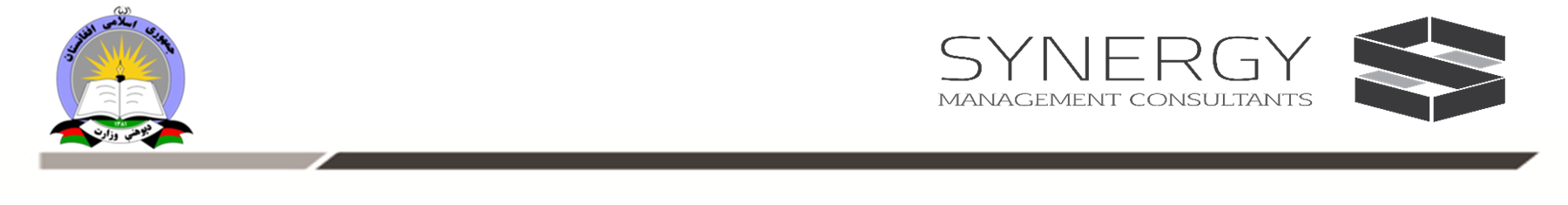 [Speaker Notes: Facilitator :Is part of facilitator presentation of UDL : (slide no 15 to 19)

Activity:
Suggest to the participants to observe the picture carefully and try to define UDL instruction.
The first on the left depicts uniform instruction in formal or conventional classroom
The middle one depicts integration and modification type of instruction.
The last one denotes differentiate accommodation.
Tell participants they will learn about a UDL lesson plan]
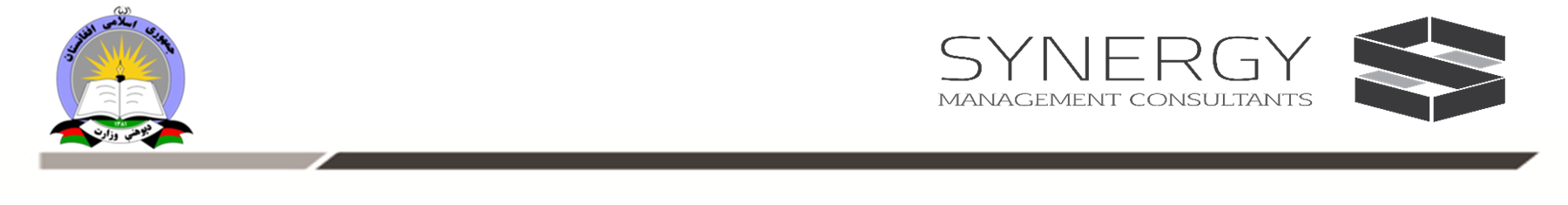 Conditions to use UDL

By anticipating learner variability and proactively reducing the barriers to learning, UDL empowers all learners to engage in rigorous, meaningful learning experiences.


Important to note: 

There will be always planning before implementation.
 Strictly No No No  to  trial and error. Teacher has conviction or at least believes that every child can learn.




Reference: https://www.texthelp.com/resources/universal-design-for-learning/
[Speaker Notes: To Facilitator: Post reading activity, this is the last slide of power point presentation about UDL: (slide no 15 to 19)

This is just for the participants to read, either facilitator can read or ask some participant to volunteer to read aloud. Pause and open up for discussion or clarification.]
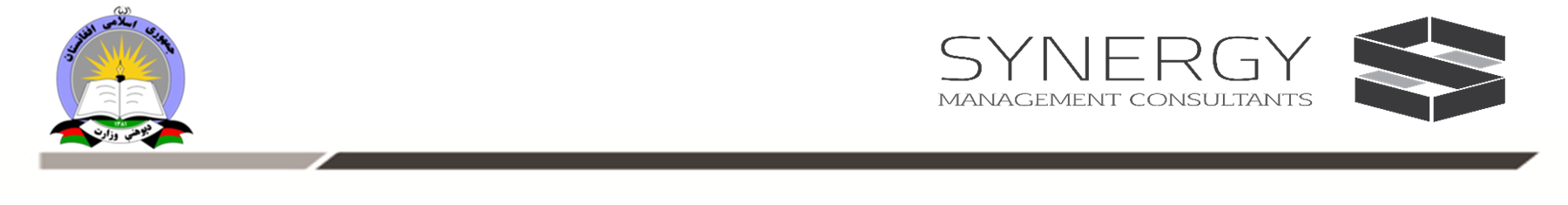 UDL Lesson plan: Sample: common structure
I am teaching unit 2(chapter) in biology (subject) to 7 (5,6,8)(class) students.
[Speaker Notes: To Facilitator: Presentation of a sample UDL lesson plan

Prerequisite knowledge preferable in a facilitator: 

Knowledge of OER
Knowledge of teaching and learning resources
 Knowledge of the concept of resource center
Importance of lesson plans, kinds of lesson plans, difference in the way novice and experienced teachers pan their lessons
Knowledge of pedagogy: preferably to be thorough with the content of the 10-day pedagogy training
Familiar with the curriculum and textbooks at all levels.
The philosophy of UDL and its application in any classroom
Informed of the barriers, exclusions, prejudices, discrimination  that is prevailing in the society.
Communicate the knowledge that no intervention however successful in some context, can be grafted on to existing programs in a different context. It has to be adapted to the prevailing context. This is the adaptive expertise which needs to be developed in  all stakeholders in education preferably.
The PDMs should be informed of multiple sources of resources and ingenuity to provide need-based scaffolding. This knowledge will help PDMs to conduct meaningful TLC and enable skill transfer across different people and the contexts.

Suggestion: The facilitator can use any recent traditional lesson plan . The one given here is just representative.
Objective:
1. The participants will be able to distinguish formal traditional lesson plan from UDL lesson plans by  considering potential barriers in the traditional lesson plans and to think of solutions that is appropriate to the context.

Presenting this to participants:
This will happen in five  parts:
Part 1:  collective, facilitator led presentation of the format of UDL lesson plan
Explaining the sample UDL lesson plan. (the participants will have this as a handout with them 
Draw participants attention to the three columns. The second column considers potential barriers and based on this the entries in the third column are arrived with lots of thought on minimizing the barriers.
To also present what to keep in mind while preparing UDL lesson plan. Key planning questions for using the modules, units and activities: (ref:UNICEF_00_ToT Introductory Booklet_March_2015.pdf )
What? What should be learnt? (Objectives)
Why? Why should it be learnt? (Purpose, Values)
Who? Who should be involved? (Commitment)
How? How should it be learnt? (Tools, Strategies)
Where? Where should it be learnt? (Enabling Environments)
When? When should it be learnt? (Planning coordinated actions in situations)

Part 2: Formation of two teams: Implementer team and Observer team.
Ask the participants to gather in a circle quickly within a minute. Then then in an order and succession one after the other they say implementer, observer,….
The one who says implementer takes two step forward and sits in the centre,  and the ones who says observer just takes two step back wards but stand ther.
Now tell the groups to make two different circles in the same venue.
Facilitator will now give some instructions which are common  to both teams and separate instructions for the individual team.

Instructions for all:

In this activity we will be able experience the process of preparing an UDL lesson plan. 
In the first round all those who are in implementing team will prepare a lesson plan for any indoor activity. As a suggestion: the topic could be teaching a lesson in language/science/geography or narrating a story: lesson about a famous king, concept of pollution, concept of forms of land, any story –fiction/classic etc. 
The implementing team will have to democratically come to quickly choose the theme to prepare UDL lesson plan. Then within them they can make pairs and prepare draft and share to make a common plan. This will enrich in terms of brainstorming on multiple resources. Alternately they all can sit together, distribute the task of who make rough copies and fair copy on a chart.
At the end of preparing lesson plan. They are expected to present it to all and are given  20 minutes for LP preparation and five minutes for presentation.
The presentation can be explaining the three columns, or they can display the flip chart and present a role play the classroom scenario where the UDL practice is enacted. The choice is left to participants.
While the implementation team is planning, the observer team OBSERVES. The objective of this observation is to stimulate the process and correct the process wherever needed in a participative manner. They should take care to not interfere and overpower in the decisions of the implementers. However, the observers will also make a presentation for 5 minutes to share constructive feedback to implementers  to provide a critical evaluation of the entire process of developing an UDL lesson plan.
After this participants break out for lunch. Facilitator must announce that post lunch the roles will reverse. The observers will become implementers and vice versa.

Part 3: UDL Lesson plan: template indoor activity

Part 4: UDL Lesson plan: template outdoor activity

Part 5:Conclusion: Participants sit and do personal quiet reflection. In their personal diaries they make following entries:
list the difference between a usual lesson plan and a UDL lesson plan
When they visit the school,  what indicators do they think, which will reveal how much of UDL is seen in classroom activities? 
What is their take home learning today?]
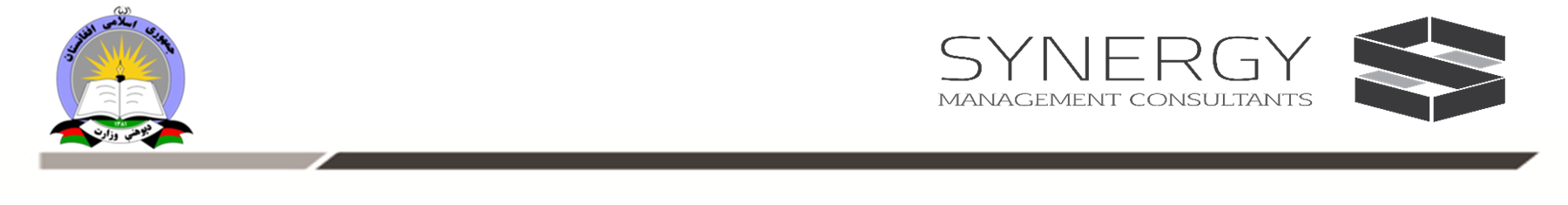 UDL Lesson plan: template indoor activity
I am teaching ___________(chapter) in ______________ (subject) to ________ (class) students.
[Speaker Notes: To Facilitator:

Part 3: UDL Lesson plan: template indoor activity
In the first round all those who are in implementing team will prepare a lesson plan for any indoor activity. As a suggestion: the topic could be teaching a lesson in language/science/geography or narrating a story: lesson about a famous king, concept of pollution, concept of forms of land, any story –fiction/classic etc. 
The implementing team will have to democratically come to quickly choose the theme to prepare UDL lesson plan. Then within them they can make pairs and prepare draft and share to make a common plan. This will enrich in terms of brainstorming on multiple resources. Alternately they all can sit together, distribute the task of who make rough copies and fair copy on a chart.
At the end of preparing lesson plan. They are expected to present it to all and are given  20 minutes for LP preparation and five minutes for presentation.
The presentation can be explaining the three columns, or they can display the flip chart and present a role play the classroom scenario where the UDL practice is enacted. The choice is left to participants.
While the implementation team is planning, the observer team OBSERVES. The objective of this observation is to stimulate the process and correct the process wherever needed in a participative manner. They should take care to not interfere and overpower in the decisions of the implementers. However, the observers will also make a presentation for 5 minutes to share constructive feedback to implementers  to provide a critical evaluation of the entire process of developing an UDL lesson plan.
After this participants break out for lunch. Facilitator must announce that post lunch the roles will reverse. The observers will become implementers and vice versa.]
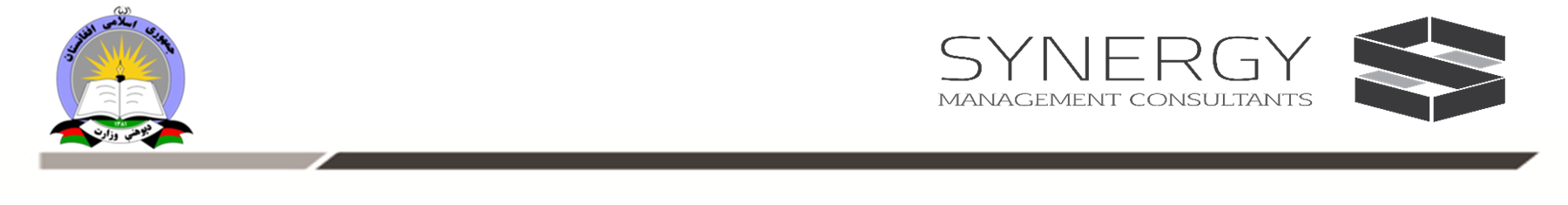 UDL Lesson plan: template for outdoor activity
I am teaching ___________(chapter) in ______________ (subject) to ________ (class) students.
[Speaker Notes: Part 4:

To the Facilitator: This is a collective activity for the two teams. This is for planning outdoor activity

Instructions:
1. Similar to what you did before lunch break
2. To make sure that both the teams experience being a performer and an observer.

Team 2 Performers: will use this template to discuss and develop a plan for out door activity using UDL principles.
Team 1 Observers : stimulate the process of planning and correct the process.

As a suggestion: the topic could be teaching some game-volleyball/ sports-day preparation/annual day/regular  morning assembly/and so on
The implementing team will have to democratically come to quickly choose the theme to prepare UDL lesson plan. Then within them they can make pairs and prepare draft and share to make a common plan. This will enrich in terms of brainstorming on multiple resources. Alternately they all can sit together, distribute the task of who make rough copies and fair copy on a chart.
At the end of preparing lesson plan. They are expected to present it to all and are given  20 minutes for LP preparation and five minutes for presentation.
The presentation can be explaining the three columns, or they can display the flip chart and present a role play the classroom scenario where the UDL practice is enacted. The choice is left to participants.
While the implementation team is planning, the observer team OBSERVES. The objective of this observation is to stimulate the process and correct the process wherever needed in a participative manner. They should take care to not interfere and overpower in the decisions of the implementers. However, the observers will also make a presentation for 5 minutes to share constructive feedback to implementers  to provide a critical evaluation of the entire process of developing an UDL lesson plan.
After this participants perform a warm-up activity: Facilitator must announce that post the warm-up activity for three-minutes they will move on to do part -5 of this activity.]
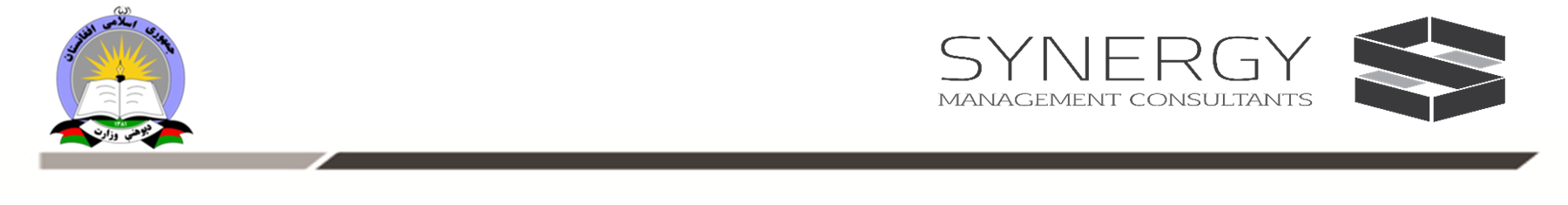 Did you know?
The National Education Plan (NESP) III 2017-2021 reports significant achievements… The number of schools has also increased from 3,400 to 16,400.
Despite these achievements, NESP III recognizes that there is still much to do with regards to equity, girls’ education and improving access and efficiency. Even with the increase in girls’ enrollment, many provinces have very low female students reported, with ranges as low as 14%. The availability of female teachers is also a challenge, with NESP III reporting an average of 33% nationwide, ranging from 74% in some provinces to as low as 1.8%.
Ref: https://www.globalpartnership.org/where-we-work/afghanistan
 or in the folder: Education in Afghanistan _ Global Partnership for Education
[Speaker Notes: Facilitator: After the outdoor activity planning and presentation,  participants perform a warmup activity: Facilitator must announce that post the warm-up activity for three-minutes they will move on to do part -5 of this activity.

Part 5:Conclusion: 

To Facilitator: 
Step 1: After the outdoor activity planning and presentation,  participants perform a warmup activity: Facilitator must announce that post the warm-up activity for three-minutes they will move on to do part -5 of this activity.
Step 2: Participants now need to sit and do personal quiet reflection. In their personal diaries they make following entries:
list the difference between a usual lesson plan and a UDL lesson plan
When they visit the school,  what indicators do they think, which will reveal how much of UDL is seen in classroom activities? 
What is their take home learning today?
Step 3: 	
Objective: to facilitate the participants to begin to think and brainstorm on what can be included to achieve the  Vision for Afghanistan which is equitable access to education. But how does UDL enable to materialize? UDL could be one of the many strategies.
To Facilitator: Recommended Prereading of the following excerpt  and show the slide, ask participants to read in mind.
Did you know?
The National Education Plan (NESP) III 2017-2021 reports significant achievements since 2001 with regards to access and girls’ education. Since 2001, the number of children enrolled in General Education (grades 1-12) has risen by almost nine times, from 0.9 million (almost none of them girls) to 9.2 million with 39% girls. The number of schools has also increased from 3,400 to 16,400.
Despite these achievements, NESP III recognizes that there is still much to do with regards to equity, girls’ education and improving access and efficiency. Even with the increase in girls’ enrollment, many provinces have very low female students reported, with ranges as low as 14%. The availability of female teachers is also a challenge, with NESP III reporting an average of 33% nationwide, ranging from 74% in some provinces to as low as 1.8%.
Step 4: 
Facilitator to close the day’s session with following message: 
The Education Quality Reform in Afghanistan program (EQRA) aims to increase equitable access to primary and secondary education, particularly girls, with a focus on selected lagging provinces, and to improve learning conditions in Afghanistan through four program components:
Increasing equitable access to basic education, especially for girls in selected lagging provinces
Improving learning conditions
Strengthening education sector planning capacity and transparency
Technical assistance and capacity building.

Ref: https://www.globalpartnership.org/where-we-work/Afghanistan
or in the folder: Education in Afghanistan _ Global Partnership for Education]
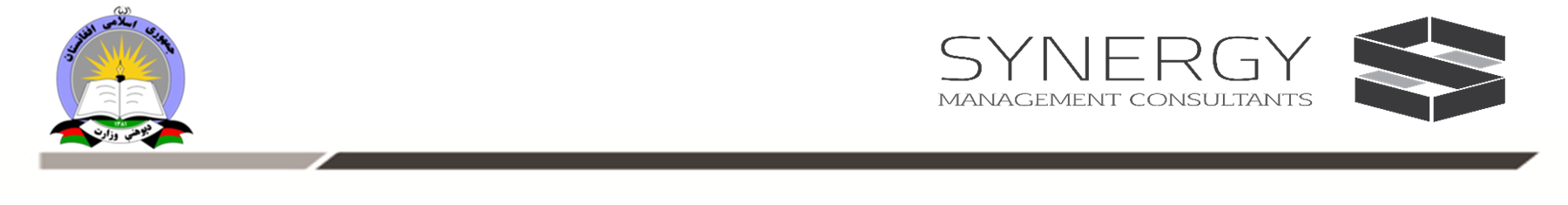 Did you Know
SOLUTION, INNOVATION, AND IMPACT

AOAD is the first national organization to introduce Universal Design and to create accessible educational environments for children with disabilities. To make public schools accessible, AOAD reached out to accessibility consultations, and local assessments were conducted. The organization then enabled the better inclusion of children with disabilities by equipping schools with accessible ramps, handrails, washing rooms, and drinking water installations. To date, approximately 100 schools have been adapted.
Ref: https://zeroproject.org/practice/pra181516afg-factsheet/
[Speaker Notes: In the folder the article: Afghanistan_ Making schools accessible for children with physical disabilities in Afghanistan - Zero Project]
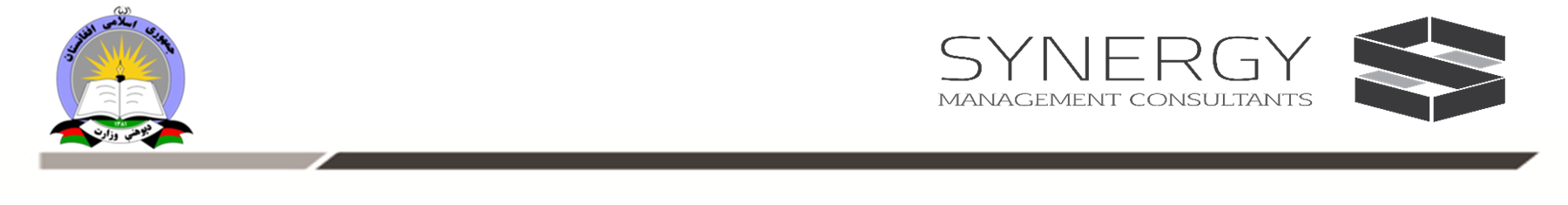 Structured Reflection session
[Speaker Notes: To Facilitator:
Every day ends with structured reflection of the day. 
Objective:
This is to simulate the TLCs facilitated by trainers. For this all participants are required to sit in a circle along with the facilitator. 
Materials: (If needed the ppt slide can be displayed)
Participants must have their pens, interactive diaries and their personal notes.
In the interactive diaries they need write to the facilitator as a feed back, seek clarification, share their points of view. 
In the end the facilitator will collect their diaries and respond in writing to each one of them and return it the next day morning.
In the personal diaries the participants make notes from the discussion they carry out on the topic, 

It is recommended that the Facilitator makes note of intangible feedback from participants various feelings such as happiness, disappointment etc. and use them as examples to draw their attention towards implications of barriers.
The following are some of the questions which can be kept on as a slide to facilitate the structured reflection session:]
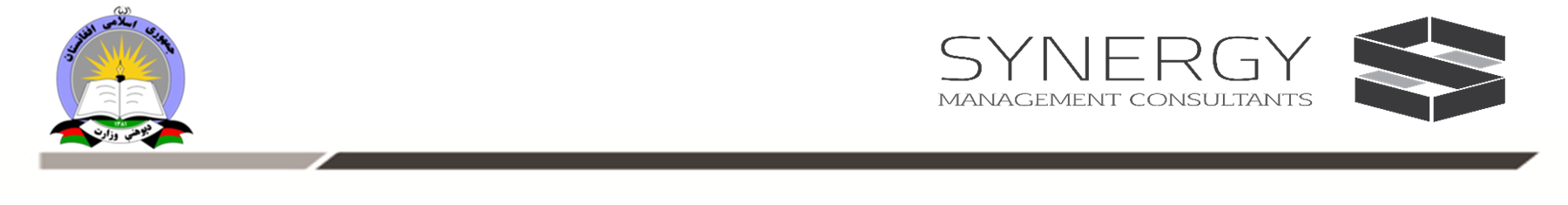 Conclusion
Five different knowledge bases to be able to conduct classroom observations , to provide constructive feedback, document effective practices to promote inclusivity and share them during TLC .

•Knowledge of Pedagogical Approaches
•Knowledge of learning and teaching processes
•Knowledge of learning theories
•Knowledge of digital pedagogy
•Child Psychology